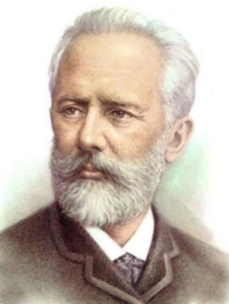 П.И. ЧАЙКОВСКИЙ

 «ДЕТСКИЙ АЛЬБОМ»

«СТАРИННАЯ ФРАНЦУЗСКАЯ                     ПЕСЕНКА»
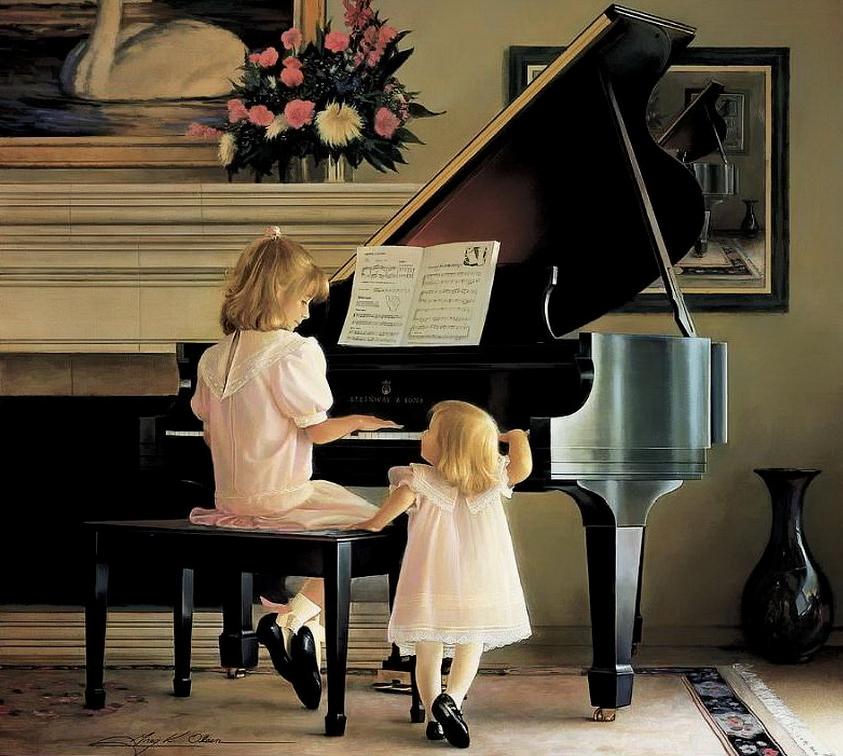 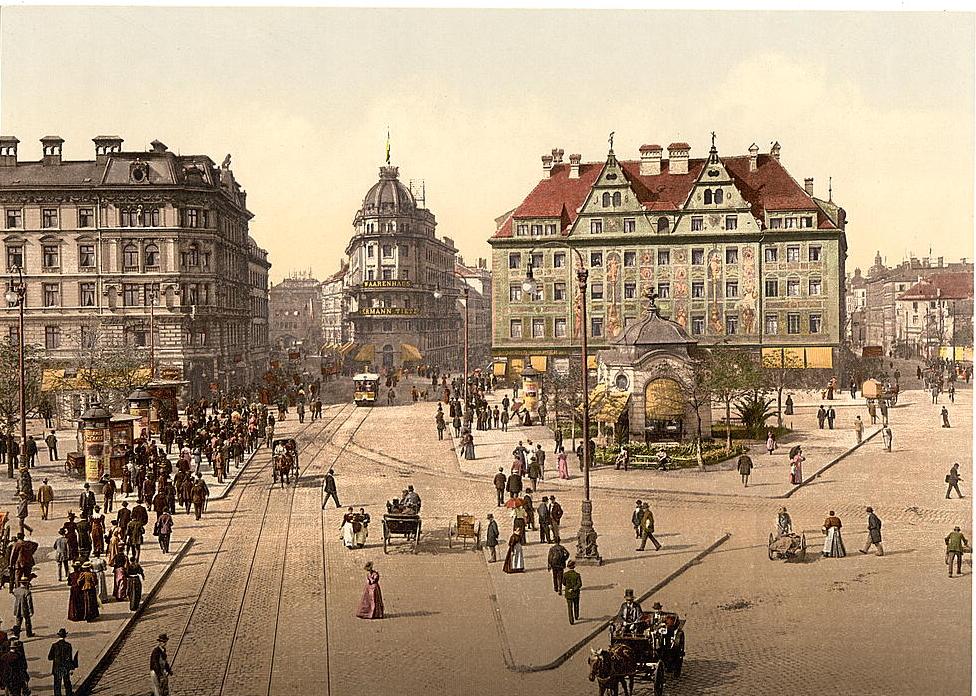 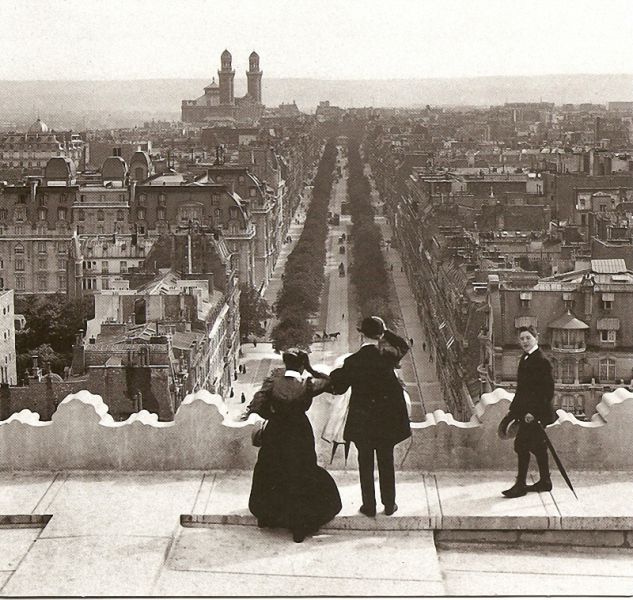 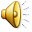 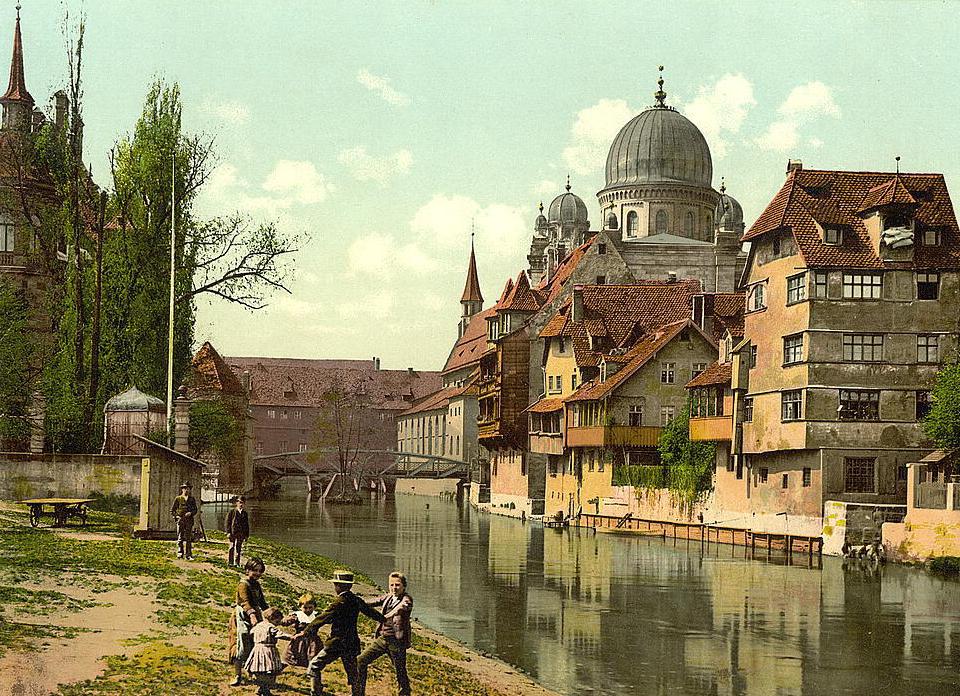 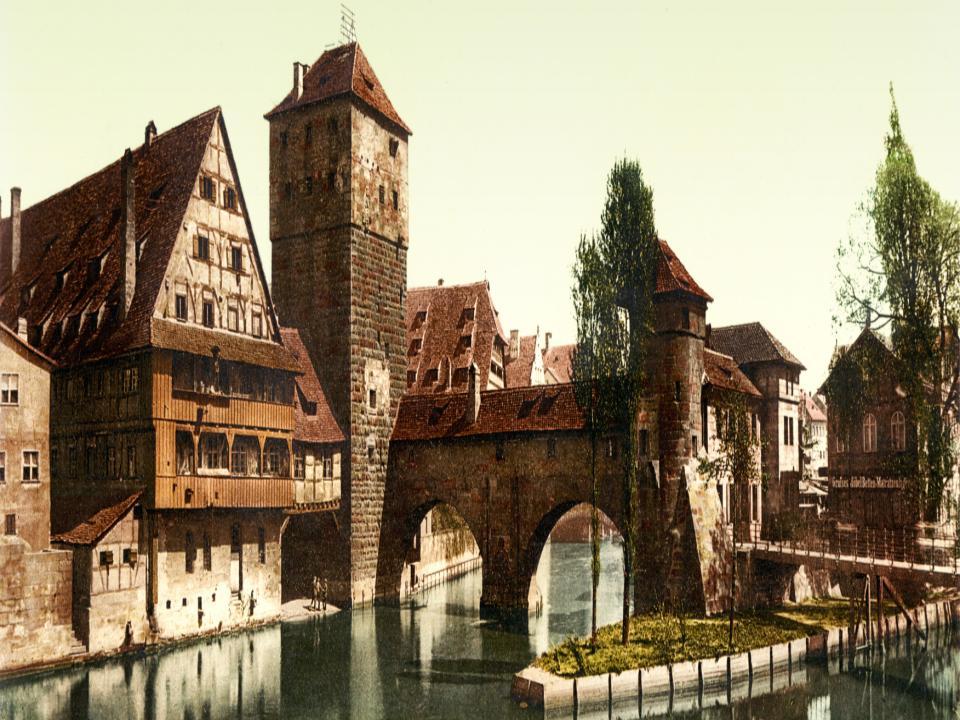 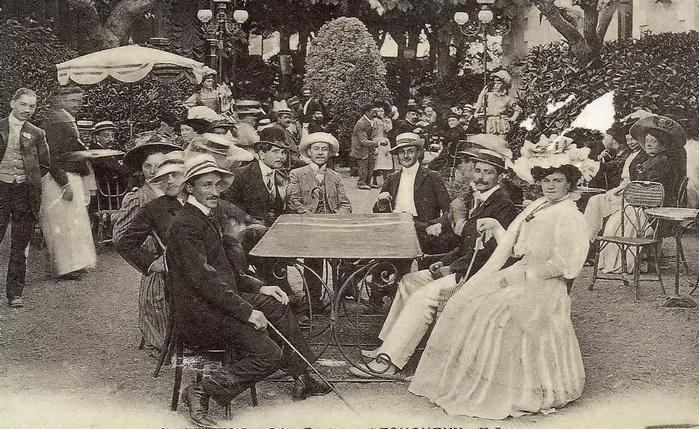 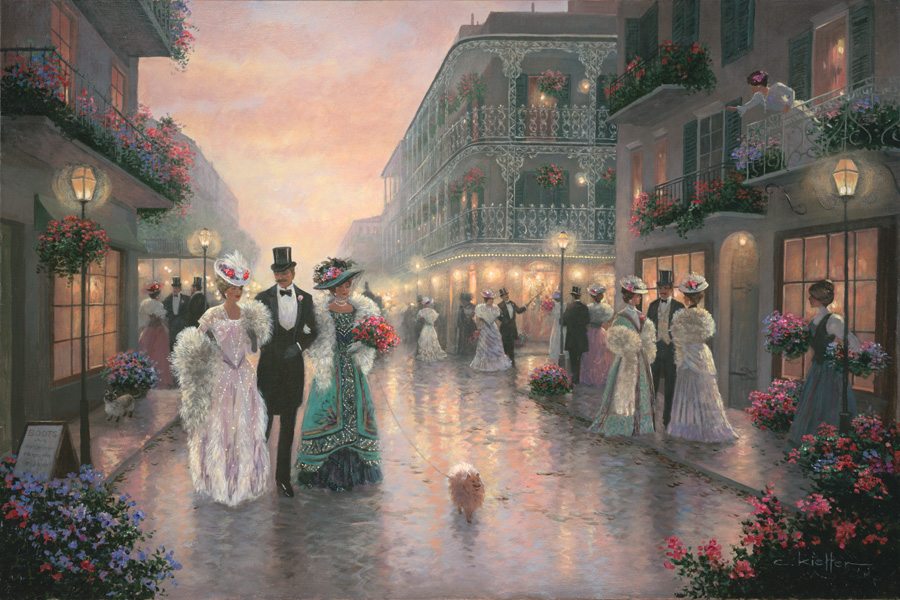 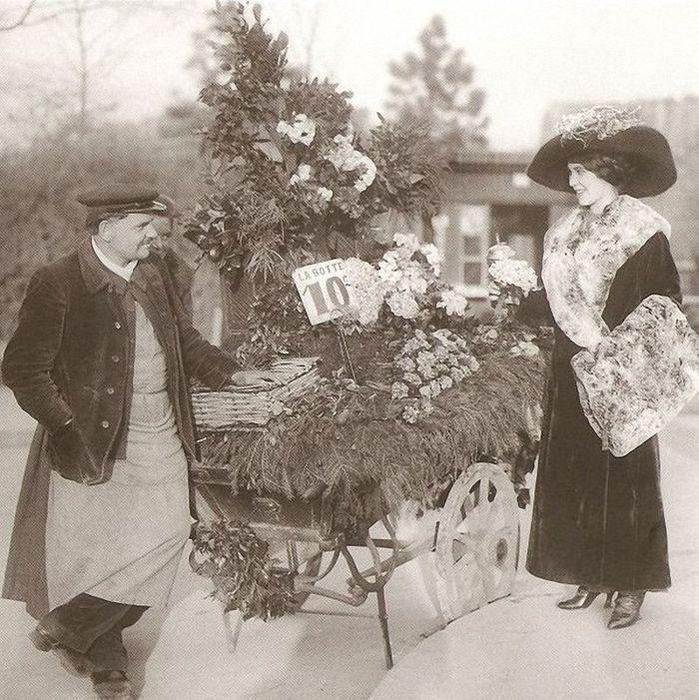 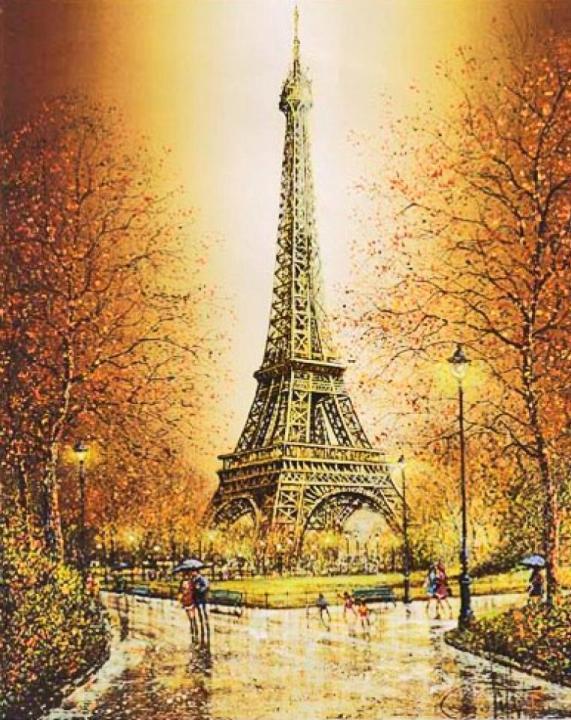 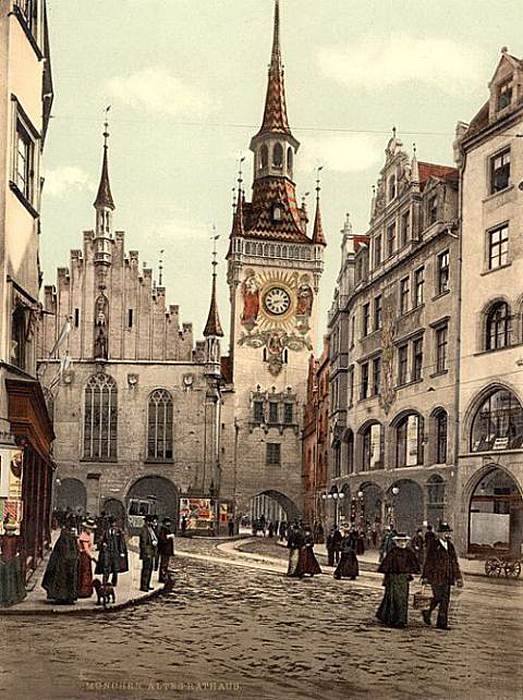 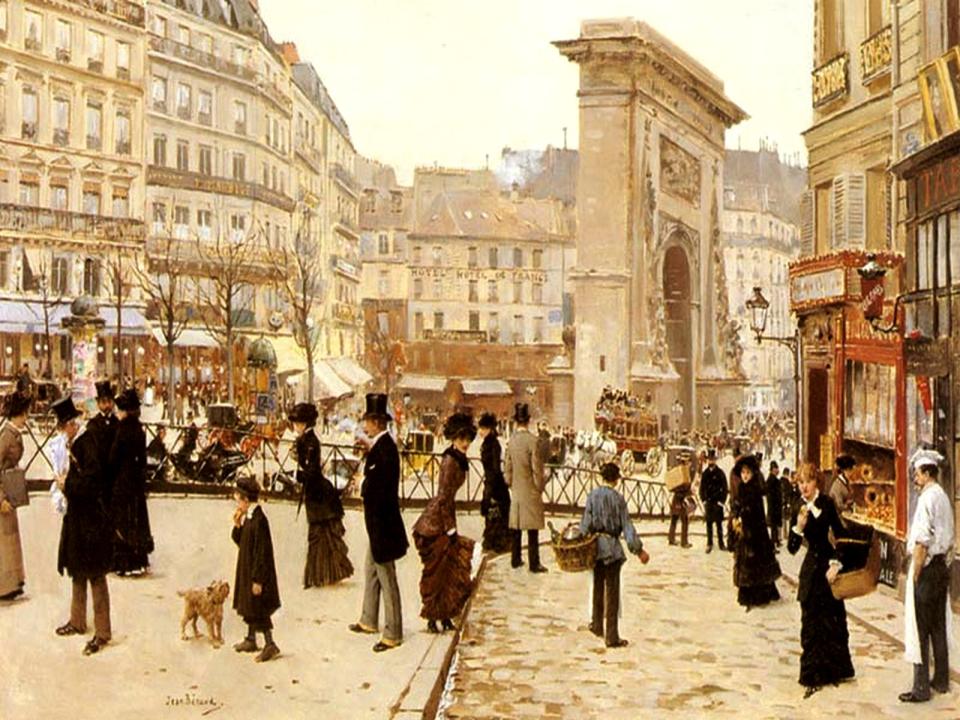 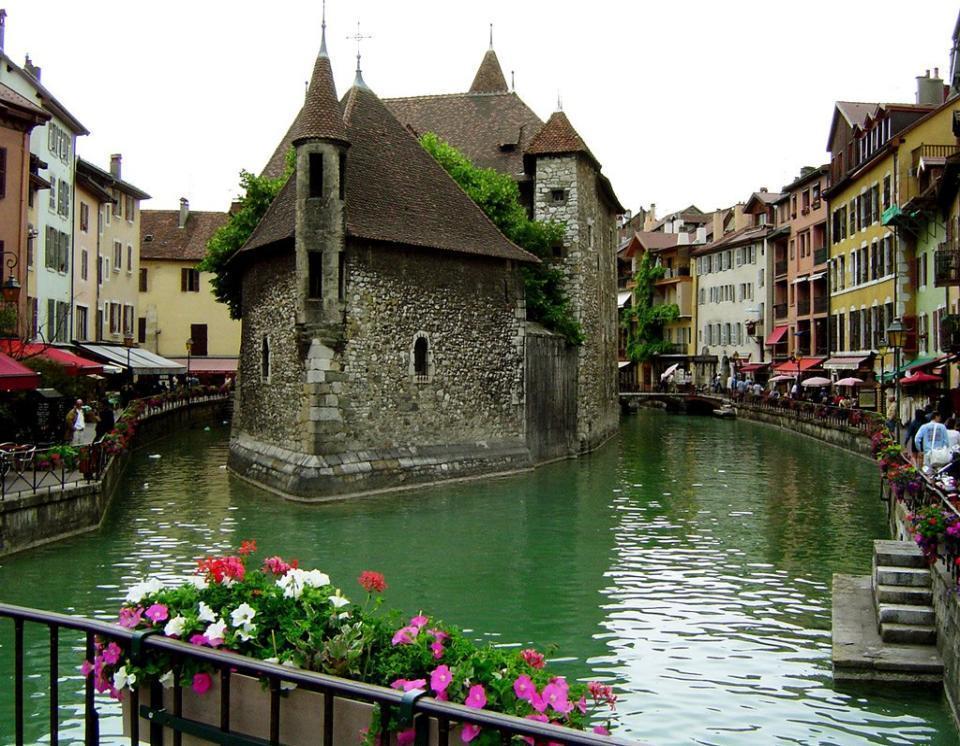 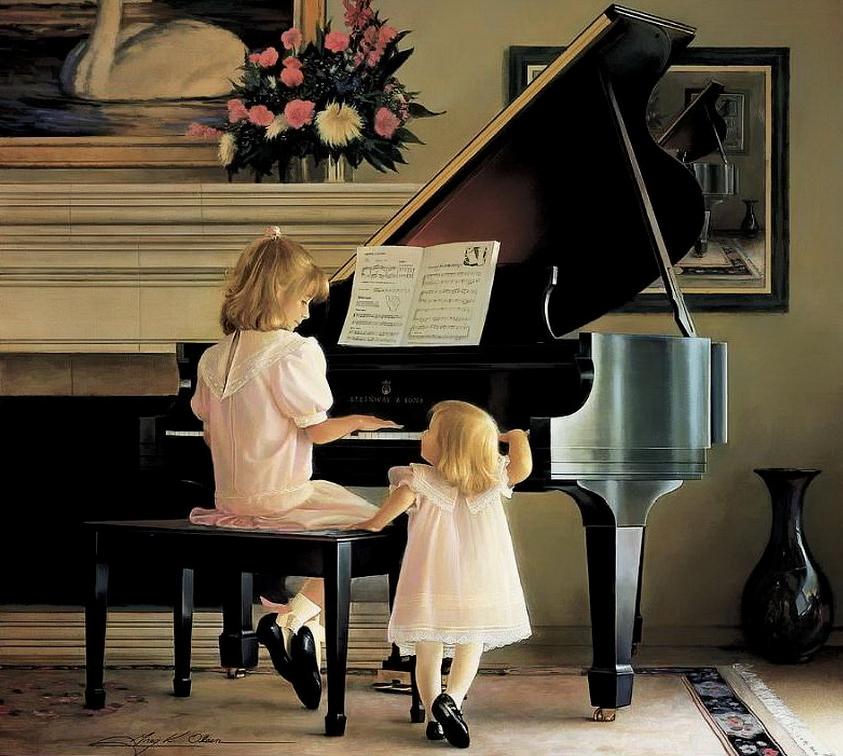 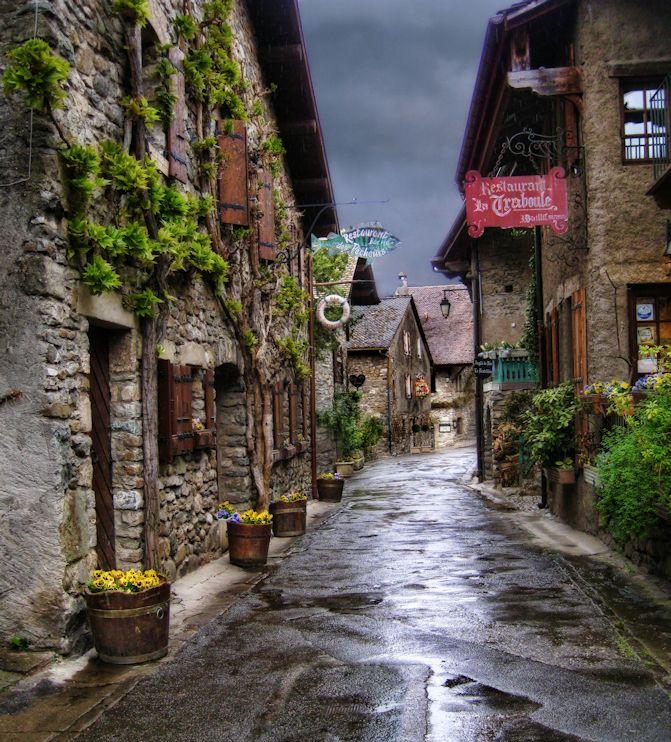 КОНЕЦ
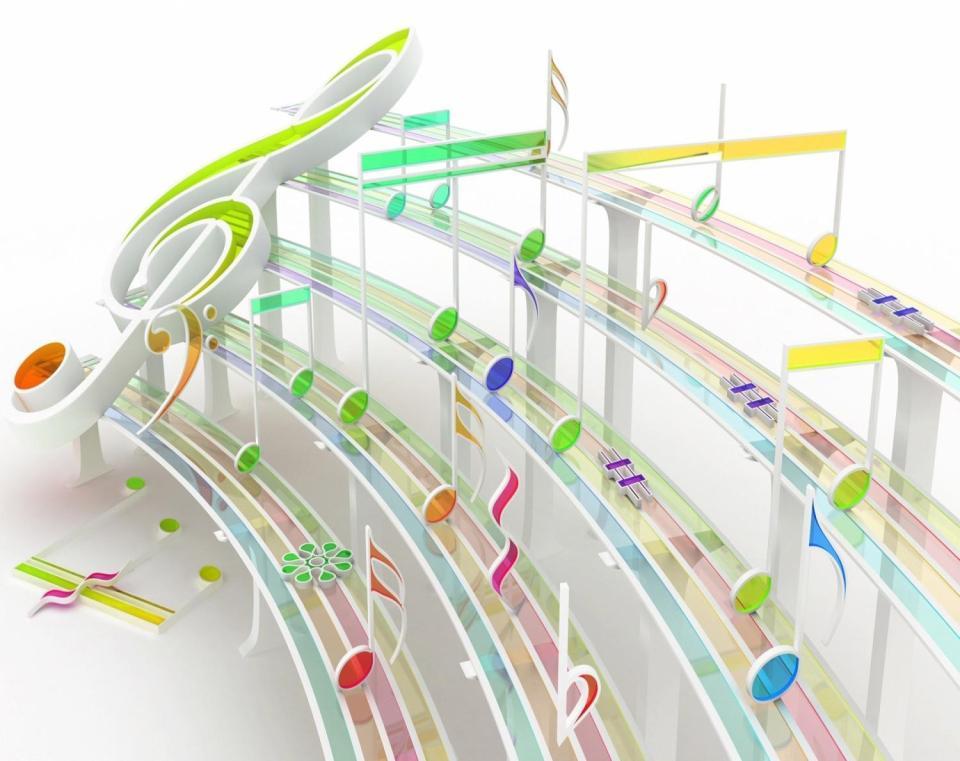 Презентацию подготовила музыкальный руководитель 
ГДОУ №53 Красногвардейского района, г. Санкт - Петербурга
Черныш Анастасия Анатольевна